Soziale Ungleichheit und COVID-19
Dr. Jens Hoebel, Dr. Niels Michalski, Dr. Claudia Santos-Hövener
1
Scoping Review: Sozioökonomische Ungleichheit und COVID-19
Suche in internationalen Datenbank und Pre-Print-Servern (bis 15.06.2020)
46 eingeschlossene Veröffentlichungen
USA und GB: Höheres Risiko für Infektion und schwere Krankheitsverläufe in sozial benachteiligten Gruppen
Bisher v.a. ökologische Studien
EU (inkl. D): nur wenige Studien vorhanden
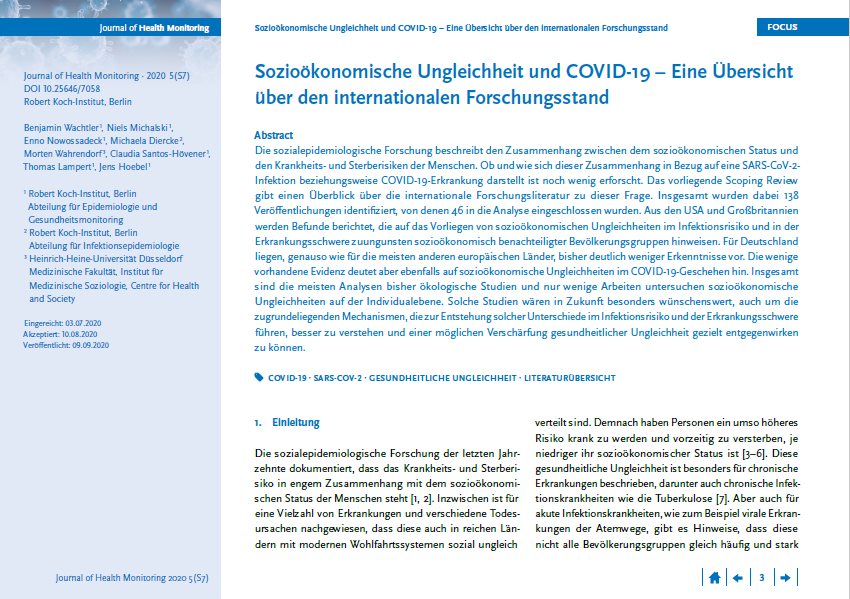 (Wachtler et al., 2020, JoHM)
Soziale Ungleichheit und COVID-19
2
FG28: Soziale Determinanten
Index regionaler sozioökonomischer Deprivation des RKI
Datenbasis: INKAR-Regionaldatenbank (Kroll et al. 2017, 2018)
Faktorladungen
z-Standardisierung
Variationsbereich: 0 –1
Soziale Ungleichheit und COVID-19
3
FG28: Soziale Determinanten
Welle 1: Sozioökonomische Deprivation und altersstandardisierte kumulative Inzidenz (bis Mitte Juni)
Datenbasis: IfSG-Meldedaten zum Stand 16.06.2020, 0:00 Uhr (Wachtler et al. 2020, JoHM)
SARS-CoV-2-Infektionen
pro 100.000 (bis 15.06.):
Sozioökonomische Deprivation:
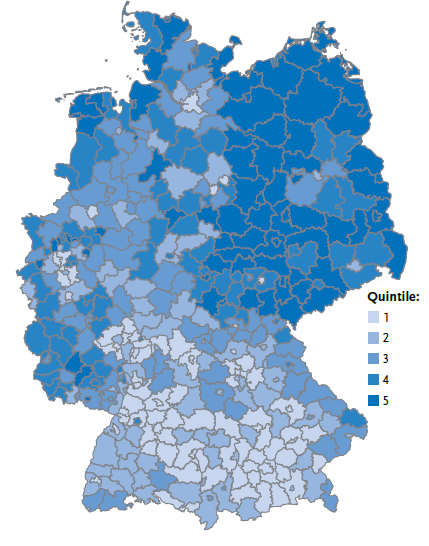 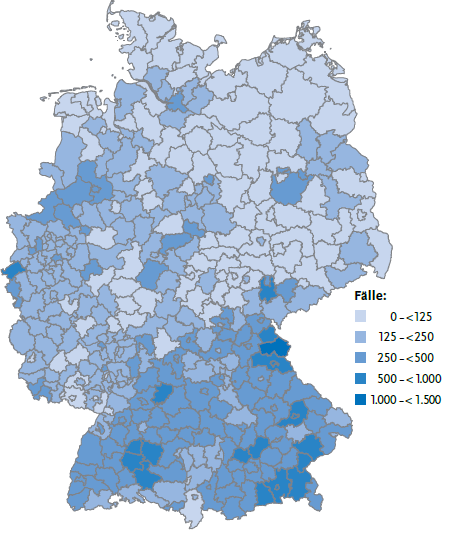 Soziale Ungleichheit und COVID-19
4
FG28: Soziale Determinanten
Welle 1: Altersstandardisierte Inzidenz nach sozioökonomischer Deprivation
Datenbasis: IfSG-Meldedaten zum Stand 16.06.2020, 0:00 Uhr (Wachtler et al. 2020, JoHM)
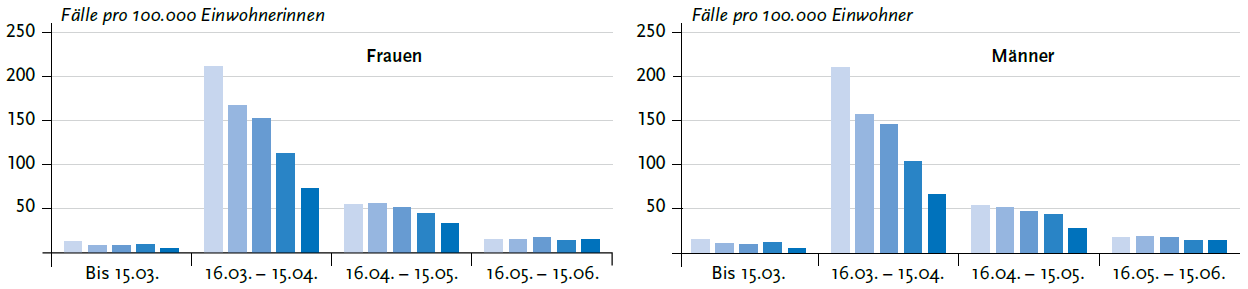 Sozioökonomische Deprivation:
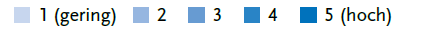 Soziale Ungleichheit und COVID-19
5
FG28: Soziale Determinanten
Welle 2: Altersstandardisierte Inzidenz nach sozioökonomischer Deprivation auf Kreisebene
Datenbasis: IfSG-Meldedaten zum Stand 02.12.2020, 0:00 Uhr (Hoebel & Michalski, unveröffentlicht)
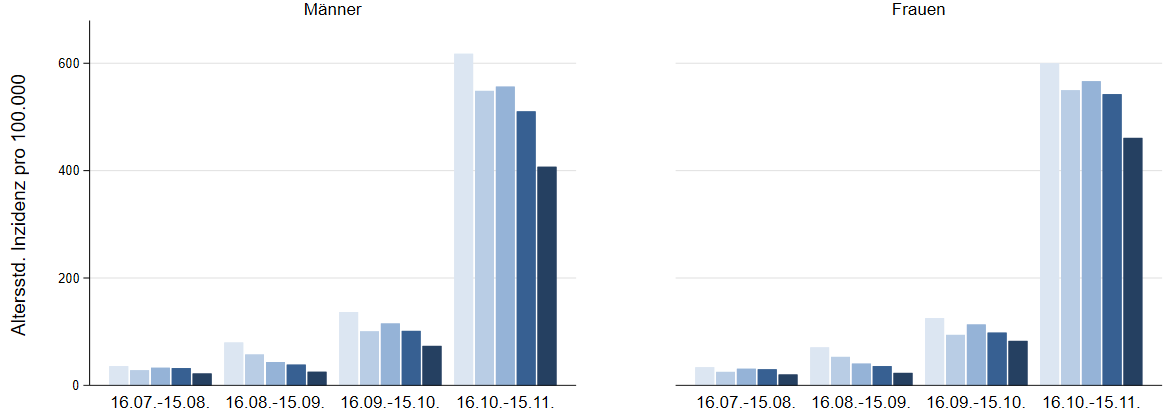 Sozioökonomische Deprivation:
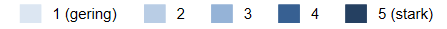 6
FG28: Soziale Determinanten
Case-Hospitalization Rate (CHR) für gemeldete SARS-CoV-2-Infektionen nach sozioökonomischer Deprivation und Altersgruppen
Datenbasis: IfSG-Meldedaten zum Stand 09.12.2020, 0:00 Uhr (Hoebel & Michalski, unveröffentlicht)
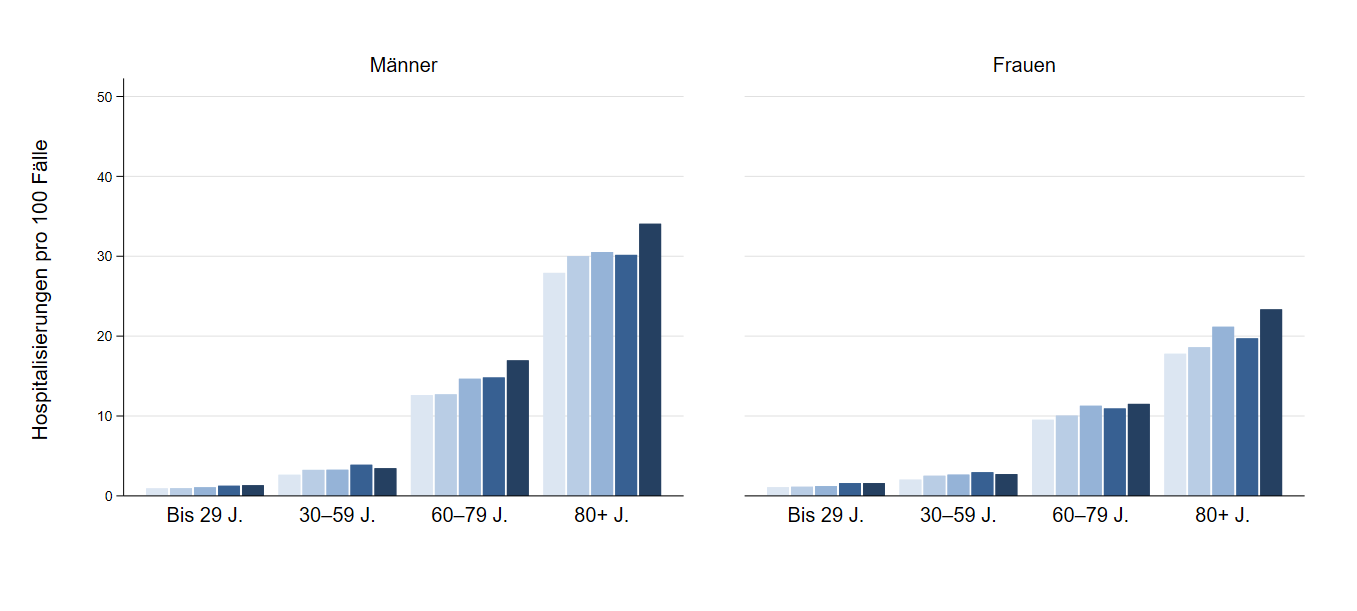 Sozioökonomische Deprivation:
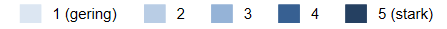 7
FG28: Soziale Determinanten
Schlussfolgerungen und Ausblick
Maßnahmen ab März haben das Infektionsgeschehen in allen sozioökonomischen Gruppen verringert, vor allem auch in sozioökonomisch privilegierten Regionen, die eine besondere Rolle im Infektions- und Übertragungsgeschehen spielten.

Sozial benachteiligte Gruppen bedürfen eines besonderen Infektionsschutzes, da sie ein erhöhtes Risiko für schwere COVID-19-Verläufe aufweisen

Auswertungen zu Bildung, Einkommen, Sozialstatus im Rahmen von Corona-Monitoring lokal und Bundesebene erfolgen zeitnah
Soziale Ungleichheit und COVID-19
8
FG28: Soziale Determinanten